Pest Detection&Cooperative Agricultural Pest Survey (CAPS)
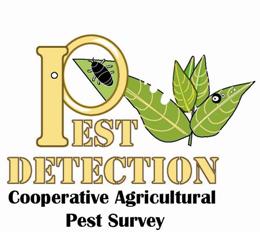 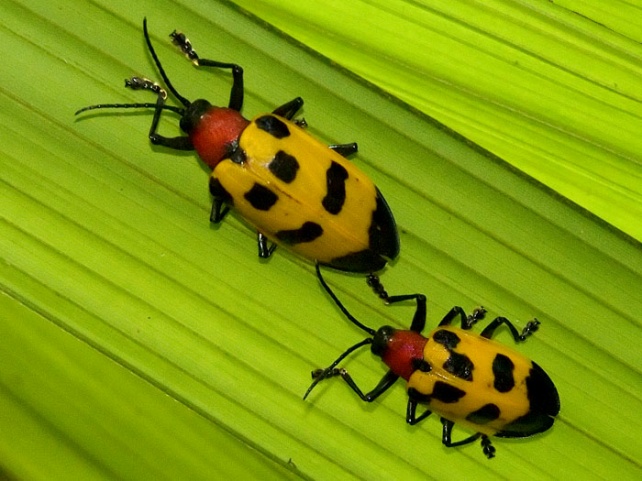 Pest Detection / CAPS Pest & Survey Measures
Pest Detection / CAPS Pest & Survey Measures
 Pre-Sequestration; CR
Pest Detection / CAPS Pest & Survey Measures
Pest Detection / CAPS Pest & Survey Measures
# Removed those pests from the Priority Pest List
  that appear only in Farm Bill surveys
2014 CAPS – PPQ – Farm Bill Surveys - Basics
CAPS & PPQ: Pest Detection funding
Farm Bill: Goal 1 Survey
2014 Pest Detection Surveys
# Removed those pests from the Priority Pest List
  that appear only in Farm Bill surveys
2014 Farm Bill Surveys
# Removed those pests from the Priority Pest List that appear only in CAPS surveys
 Removed those surveys not defined as National Priority
[Speaker Notes: #Some Priority Pests are only in a CAPS commodity survey, e.g., Oak.  This pest is then removed from the shortened priority pest list.  However, some FB surveys, e.g., Stone Fruit and Orchard, contain this pest.  While surveys for this pest occur, it is not counted in the FB w/o CAPS calculations because it is not in the shortened priority pest list to be matched against the Survey Summary form list.]
2014 Pest Surveillance Surveys
 Removed those surveys not defined as National Priority
[Speaker Notes: In Farm Bill Goal 1 Survey, all the Priority Pests are being surveyed for in the National Priority Surveys.  The remaining surveys in Farm Bill are not addressing Priority Pests.  Similar results also were seen for 2013 surveys.]
Pest Detections
2014:  17 confirmed; 2 widespread at time of detection
* Chrysodeixis chalcites – Golden twin spot moth (MI)
   Helicoverpa armigera – Old world bollworm (PR)
Observation Dates – Calendar Year
CAPS +
PPQ +
FB
Data from NAPIS 01-21-2015
[Speaker Notes: 2013-14:  CAPS  + PPQ + FB]
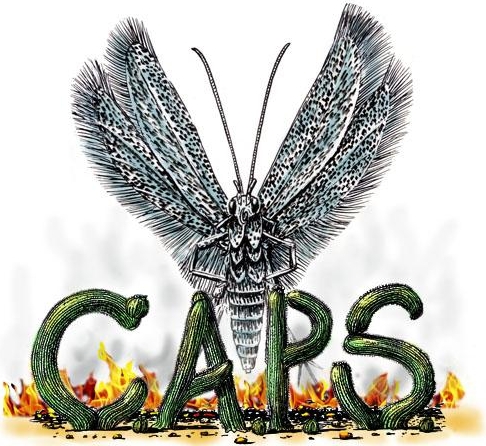 CAPS Resource and Collaboration Site
caps.ceris.purdue.edu